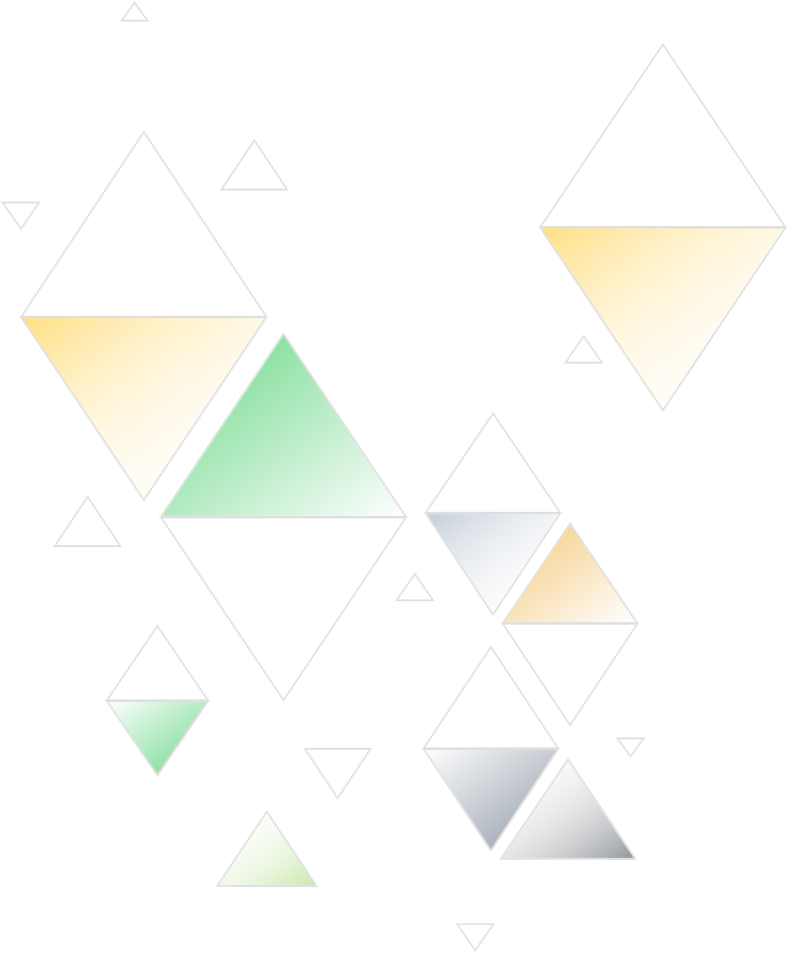 MODELLO SEMPLICE DI CALENDARIO DEI CONTENUTI
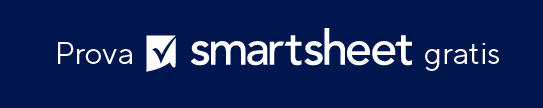 PRESENTAZIONE DEL MODELLO SEMPLICE DI CALENDARIO DEI CONTENUTI